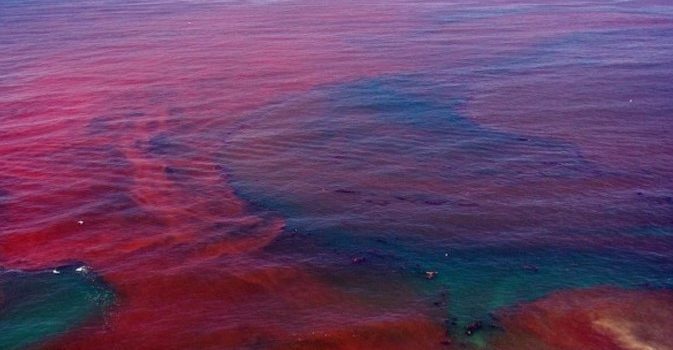 Florida’s Gulf Coast  Red Tide
Looking at Florida’s Gulf coast historical records of sea surface temperatures, red tide, and fish kill data by Angela Jackson.
April 2023
Motivation
Helping Florida’s Gulf coast better prepare for red tides as they are a threat to human and wildlife health.

K. brevis negatively impacts the respiratory system, irritates skin and eyes, and is a toxin. 

Predict  microbe population with increase in temperature.
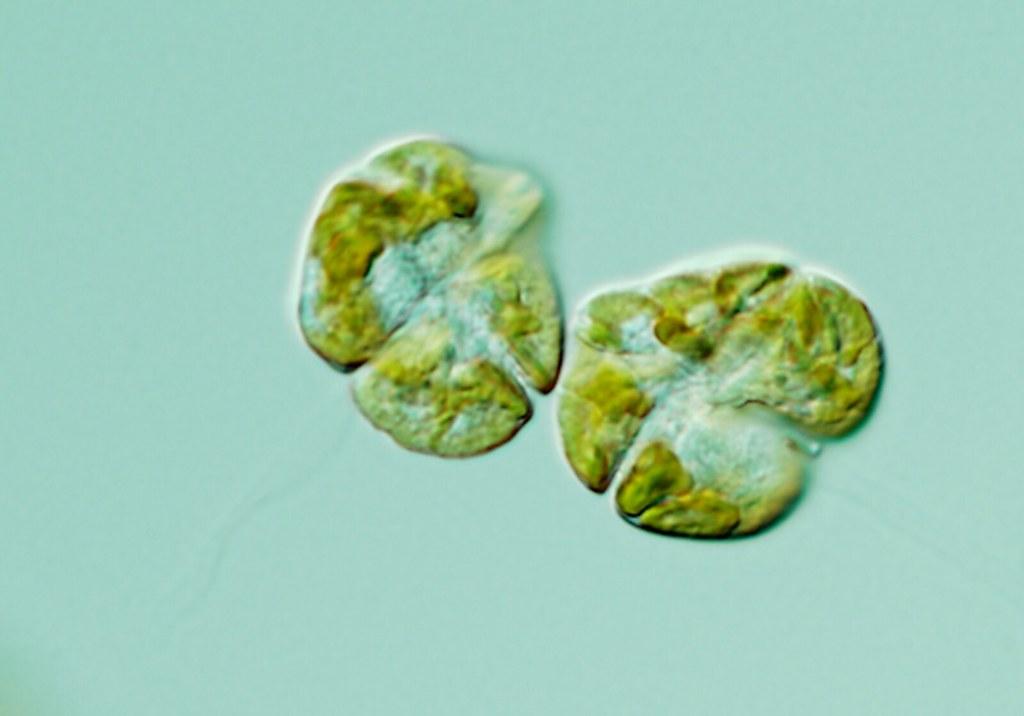 Background
Karenia brevis is the photosynthetic organism that causes the red tide (algal bloom) in the Gulf coast.

My analysis problem is looking at the gulf coast sea surface temperature over decades compared to the algal red tide blooms at Florida’s west coast.
Background
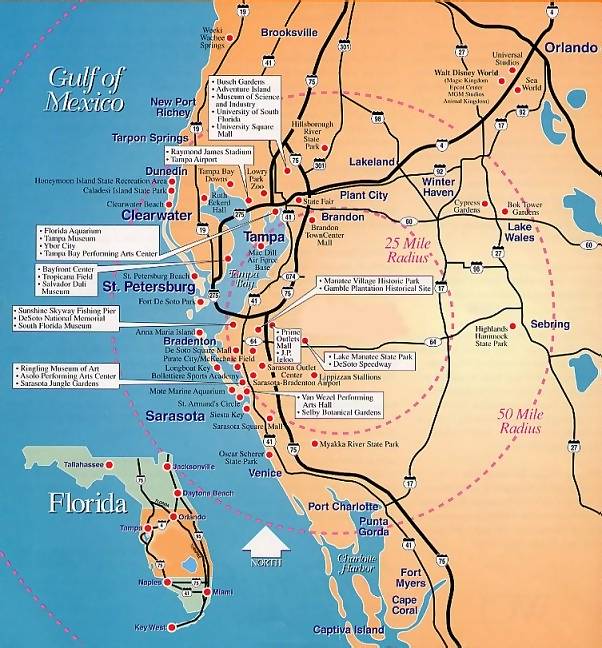 Data
Karenia brevis monthly and yearly presence

Red tide and fish kill event occurrence per month
Methods
FFT

Trend analysis  —> least squares fit slope error

Student-t test  

Forecasting  —> logistic regression & mean square error
FFT
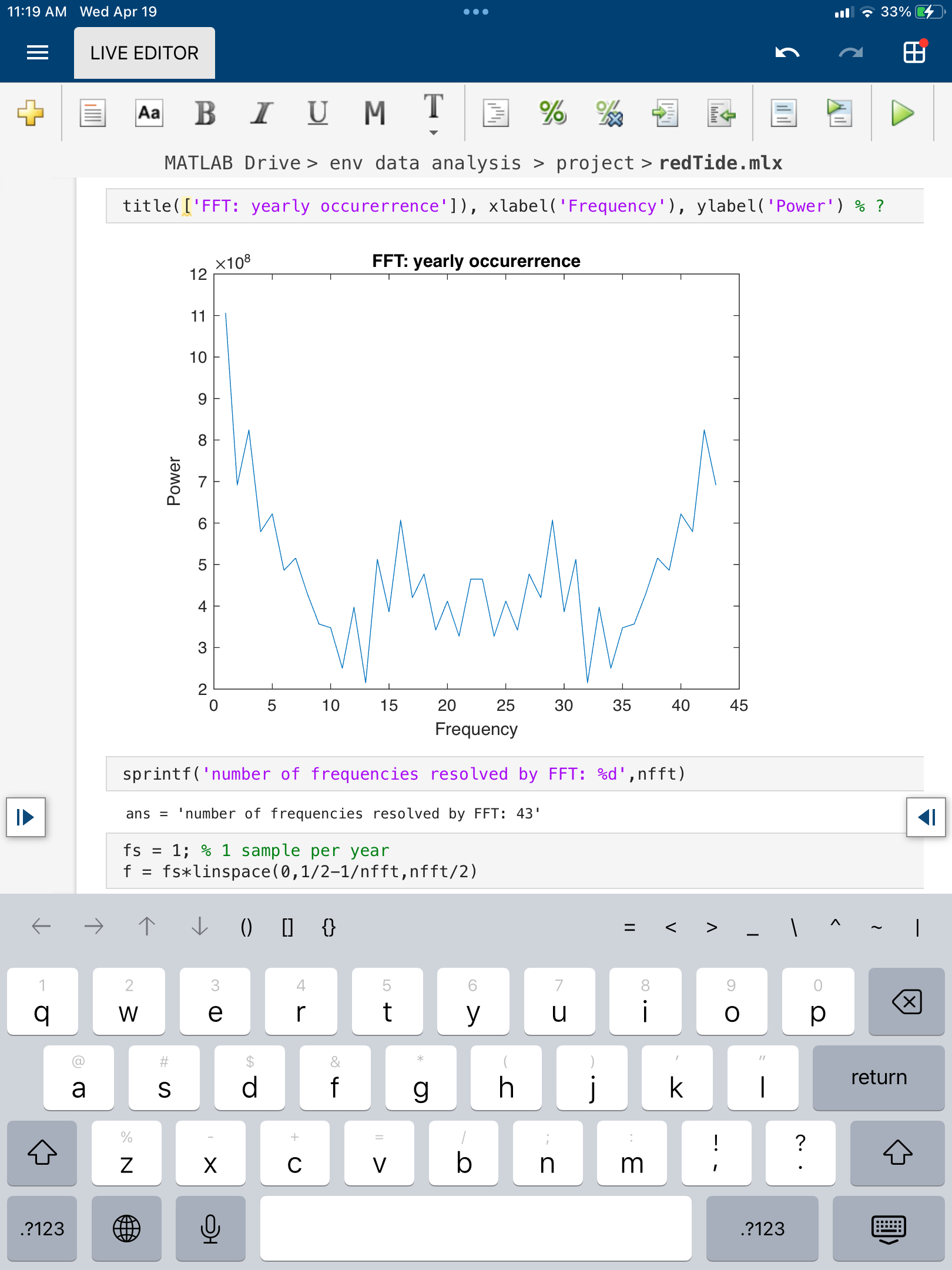 FFT

43 frequencies resolved by FFT

Sampling frequency: 1
FFT
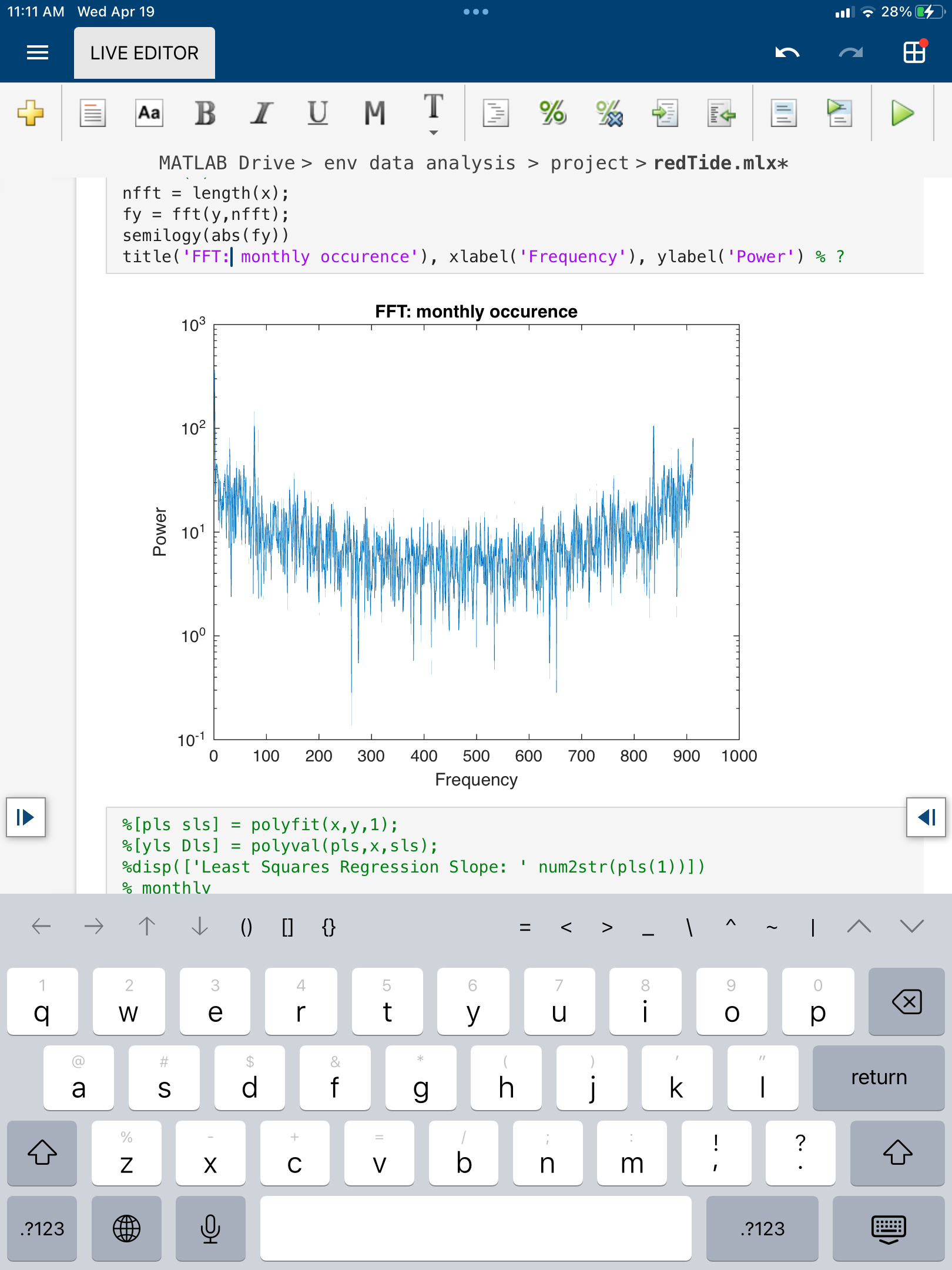 FFT

912 frequencies resolved by FFT

Sampling frequency: 12
Trends
Trend analysis  —> least squares fit slope error and LSR error
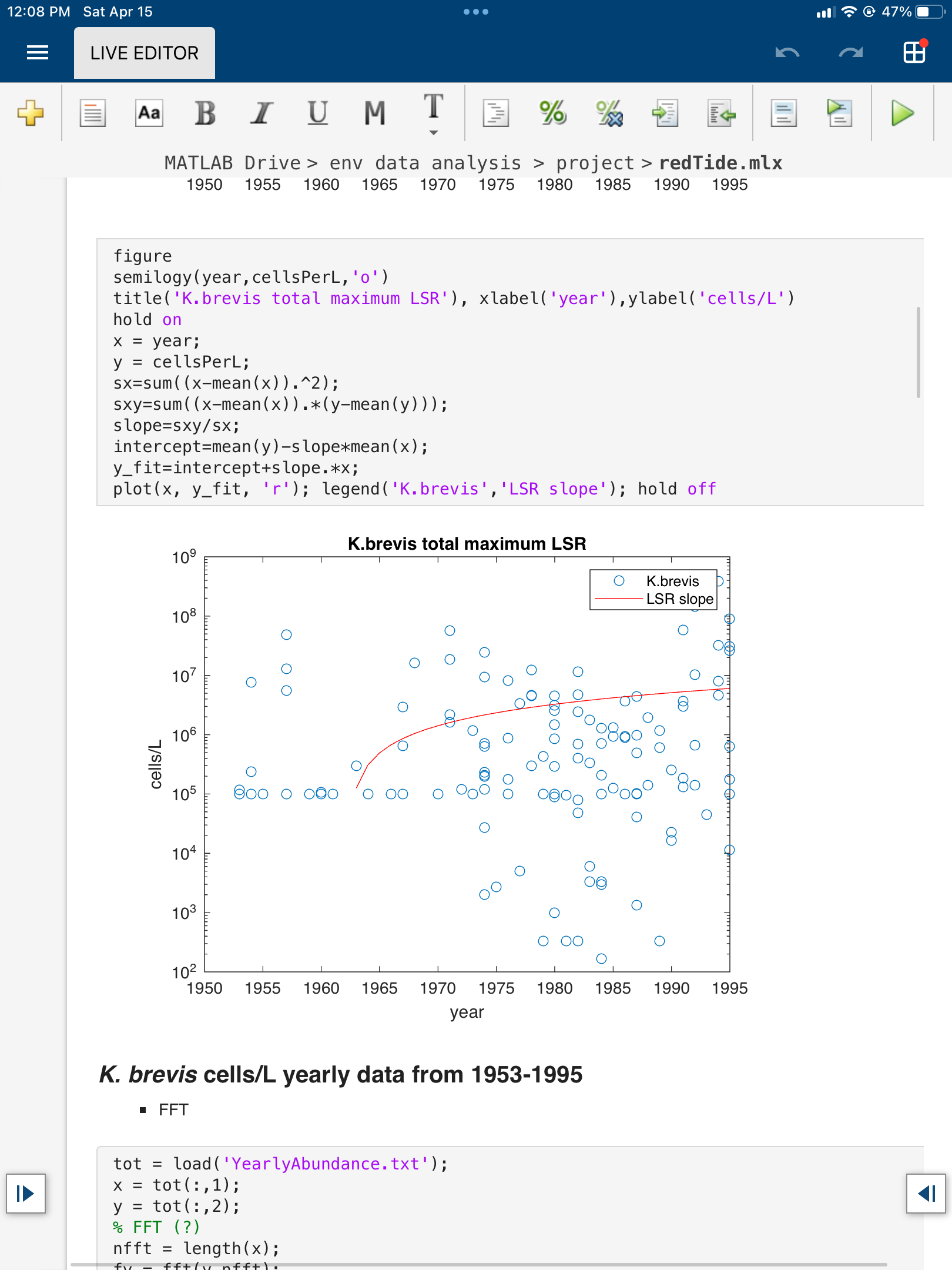 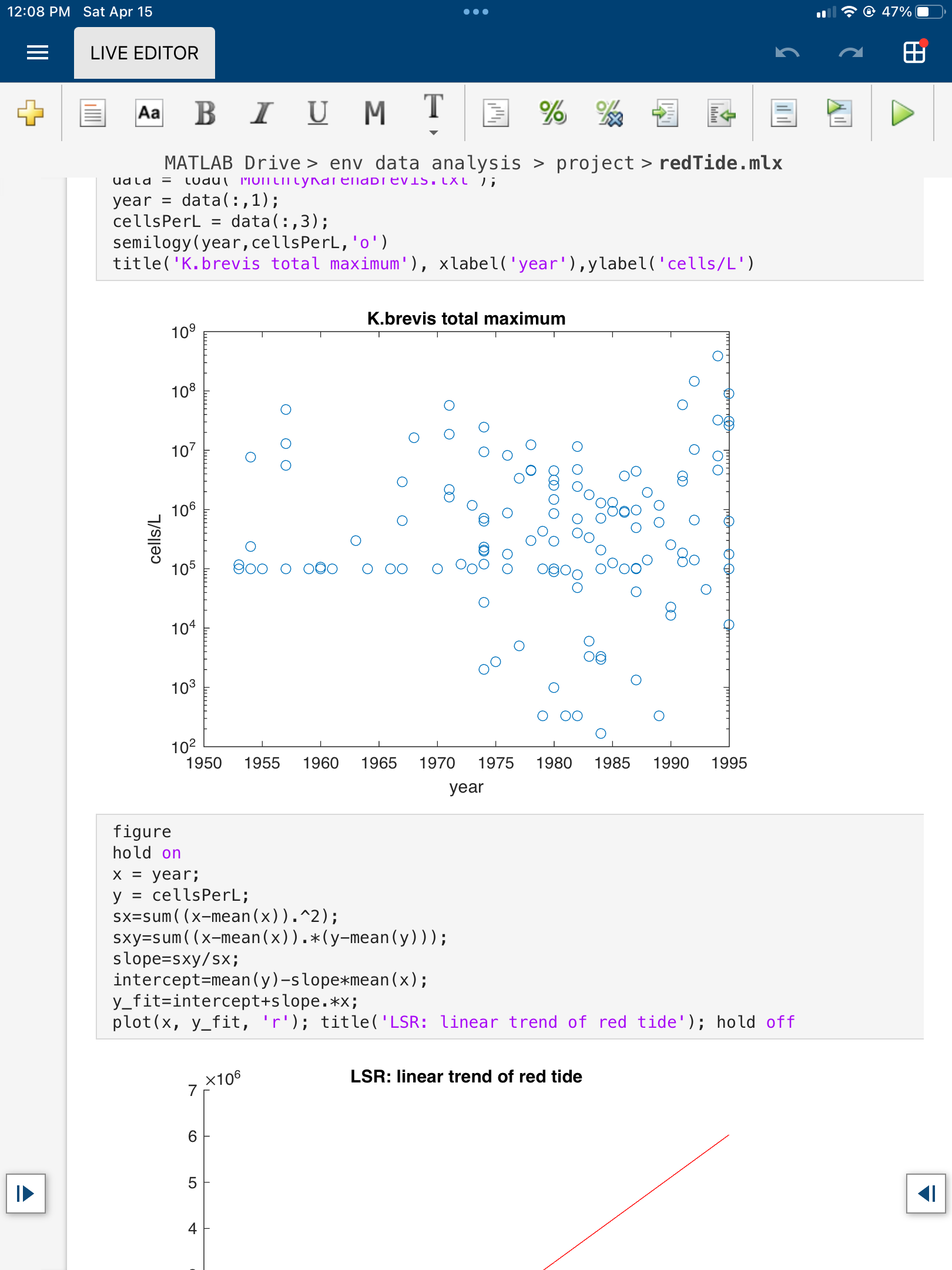 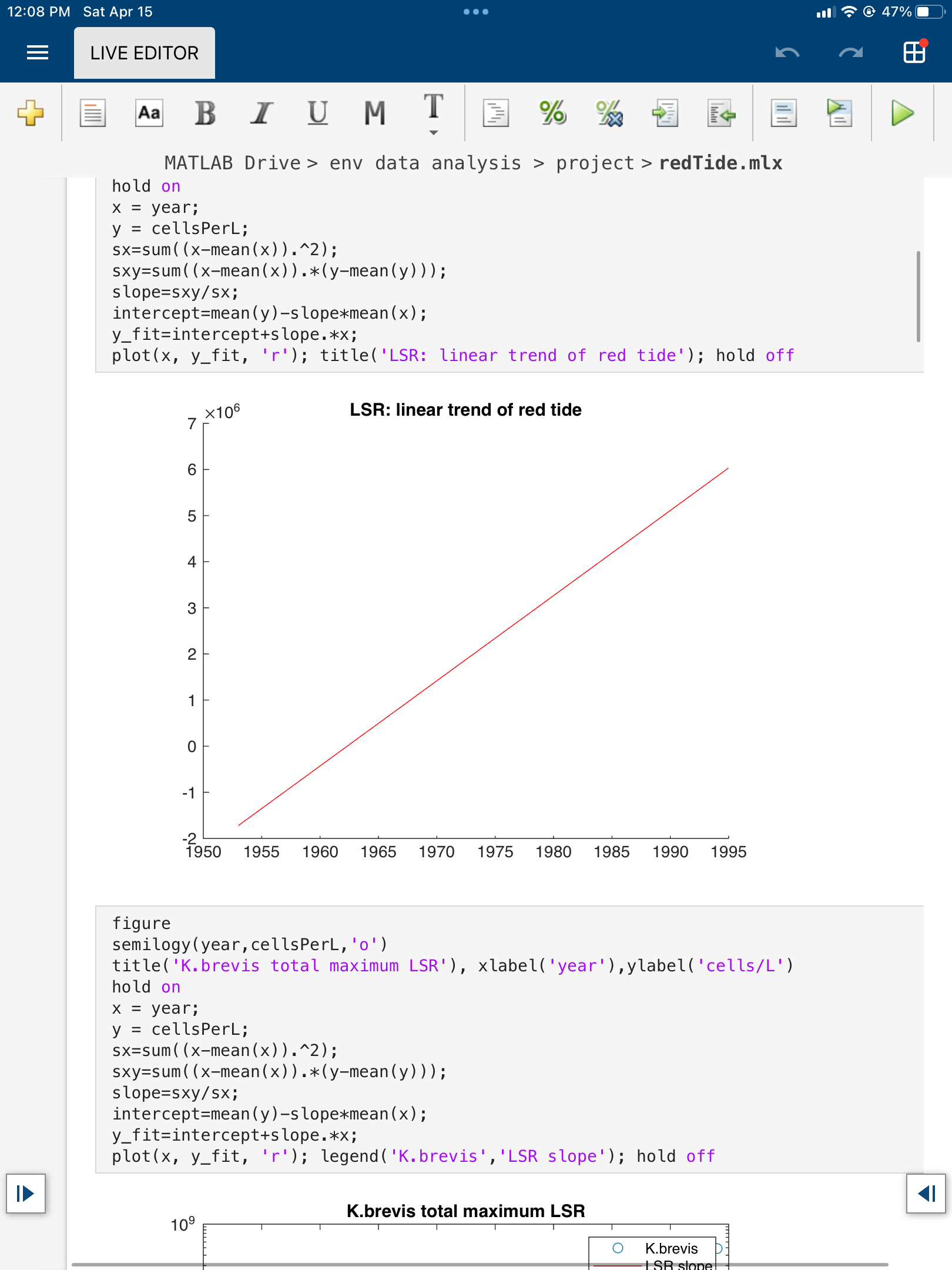 Trends
Trend analysis  —> least squares fit slope error and LSR error

LSR slope: 184654 cells/L/year

LSR 95% CI: [50309.3043, 318998.7535]

Correlation coefficient R: .3439
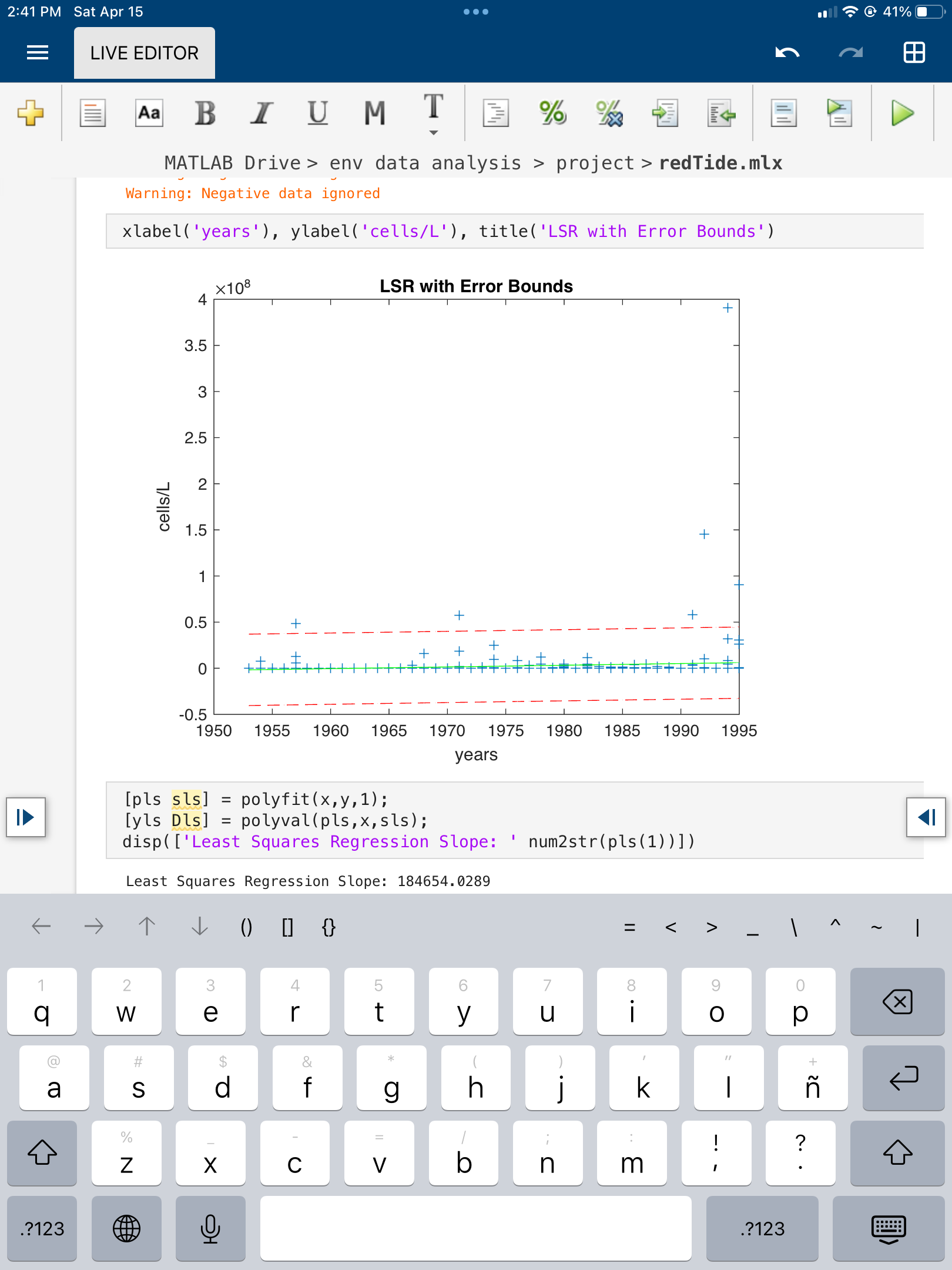 Trends
Trend analysis  —> least squares fit slope error and LSR error

Correlation coefficient R: .4525
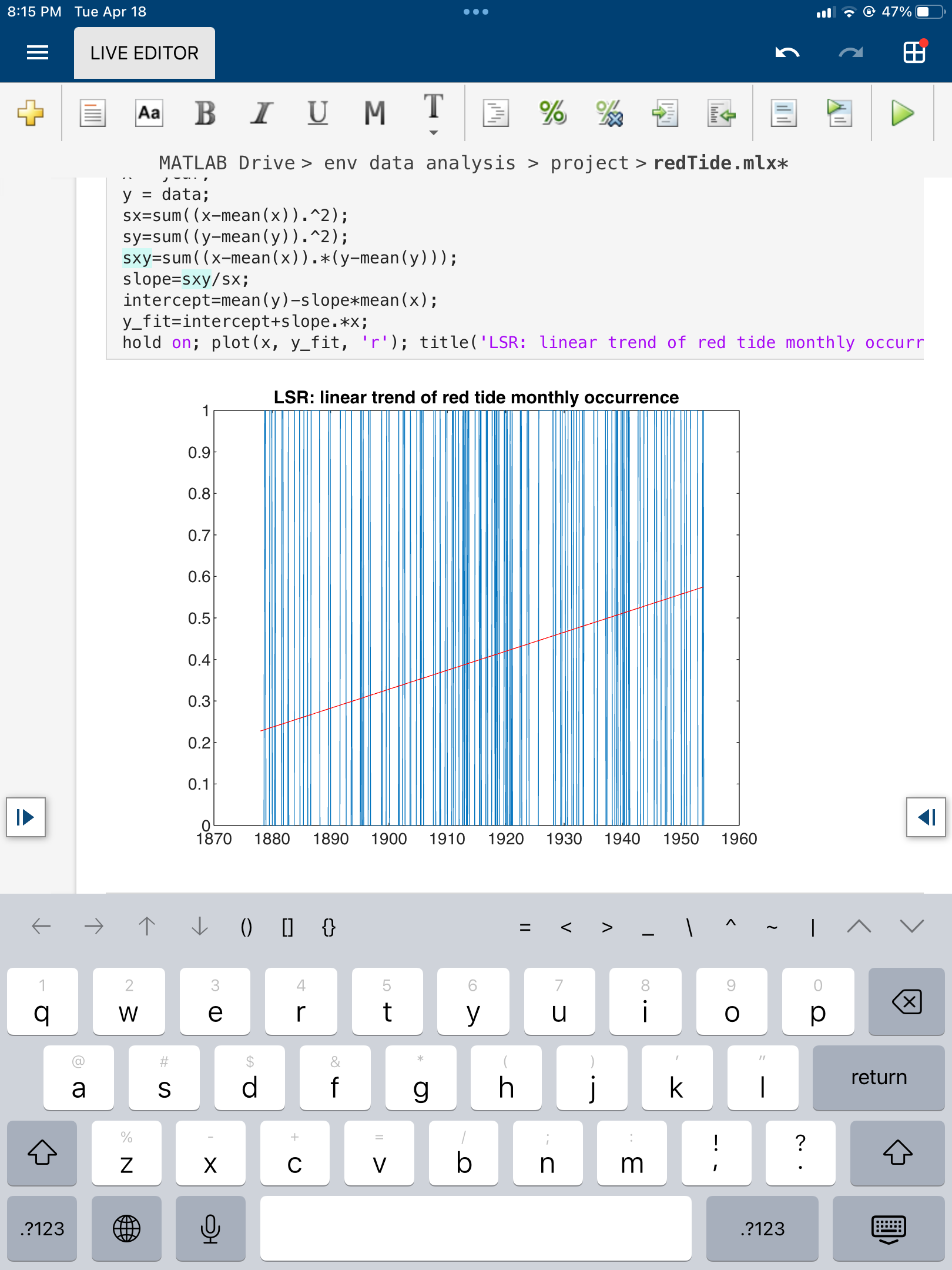 Hypothesis testing
Student-t test
My null hypothesis is that there has been no change in red tide algal bloom frequency and sea temperature over the decades

My alternative (main) hypothesis is that there has been an increase in the red tide over the decades followed by an increase in temperature.
Next steps
Student-t test
Forecasting  —> logistic regression & mean square error
Questions
Any questions…?